Approach to thyroid nodules
Mohsen  Eledrisi, MD, FACP, FACE
Department of Medicine
Hamad Medical Corporation
Doha, Qatar
www.eledrisi.com
CASE 1
A 38-year-old woman with neck swelling noted by her
    husband about 2 months 
She has no complaints 
Past history: none
Exam showed a normal size thyroid with about 2 × 2 cm 
    mass in the lower part of the left lobe
How to approach?
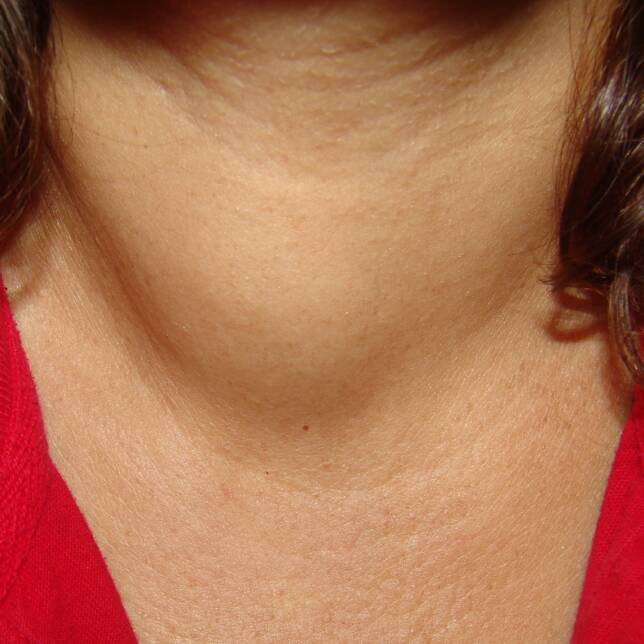 Thyroid nodule: history
Shortness of breath, dysphagia, dysphonia,
    choking with position 
Rate of growth
Symptoms of hyperthyroidism or hypothyroidism
History of head/neck irradiation
Family history of thyroid cancer
Evaluation of thyroid nodule
- History & examination
- Check TSH
Low TSH
Normal
TSH
High
 TSH
or
Thyroid scan
Non-functional
Hyperthyroidism
Neck ultrasound
Manage
accordingly
Go to FNA
algorithm
Thyroid ultrasound
• Confirms the presence of nodules
• Detects non-palpable nodules
• Assess size & nature of nodules (risk of malignancy)
• For follow up of nodules
• To perform FNA-biopsy (U/S-guided)
Higher risk of malignancy
History of head and neck irradiation
Age <30 years 
Family history of thyroid carcinoma
MEN type 2 
Growing nodule
Hard nodule
Fixed nodule
Cervical lymphadenopathy
Compressive symptoms
High suspiciousthyroid nodule features on ultrasound
Solid hypoechoic or solid hypoechoic component of 
    a partially cystic nodule with any of the following:
     - Irregular margins    
     - Microcalcifications
     - Rim calcifications 
     - Taller than wide shape 
     - Extrathyroidal extension
     - Suspicious lymph node
Intermediate suspicious thyroid nodulefeatures on ultrasound
Hypoechoic solid 
with regular margin
Low suspicious thyroid nodulefeatures on U/S
• Hyperechoic solid with regular margin
•  Isoechoic solid with regular margin
 Partially cystic nodule with solid areas
Very low suspicious 
features on ultrasound
• Spongiform
• Partially cystic nodule
Cyst
Benign
Thyroid nodule: 
when to do FNA?
• There are 2 systems:
   1) ATA (American Thyroid Association)
   2) ACR-TIRADS (American College of Radiology 
                     Thyroid Imaging Reporting & Data Systems)
ATA system for FNA
• No scoring system 
• Does not need a detailed ultrasound report 
• Easy to use & memorize 
• May lead to overuse of FNA
• May be less accurate than TIRADS
Thyroid nodule: 
ATA FNA algorithm
Very low suspicion
(partially cystic, spongiform)
Low suspicion
(hyperechoic, isoechoic)
Intermediate &
high suspicion
(high suspicious, hypoechoic)
Cyst
(benign)
Observation
Or
FNA if size ≥ 2 cm
No FNA
FNA if
size ≥ 1.5 cm
FNA if
size ≥ 1 cm
American Thyroid Association. Thyroid 2016;26;1.
TIRADS system for FNA
• Depends on a scoring system 
• Should be mentioned in the ultrasound report 
• If not mentioned, it should be calculated
• Cannot be calculated if the report is not complete 
• Selective, avoids unnecessary FNA
• May be better than ATA system  
• Complex
Calculating TIRADS score
• If the ultrasound report did not mention TIRADS score
• The ultrasound report should include necessary items

                  www.tiradscalculator.com
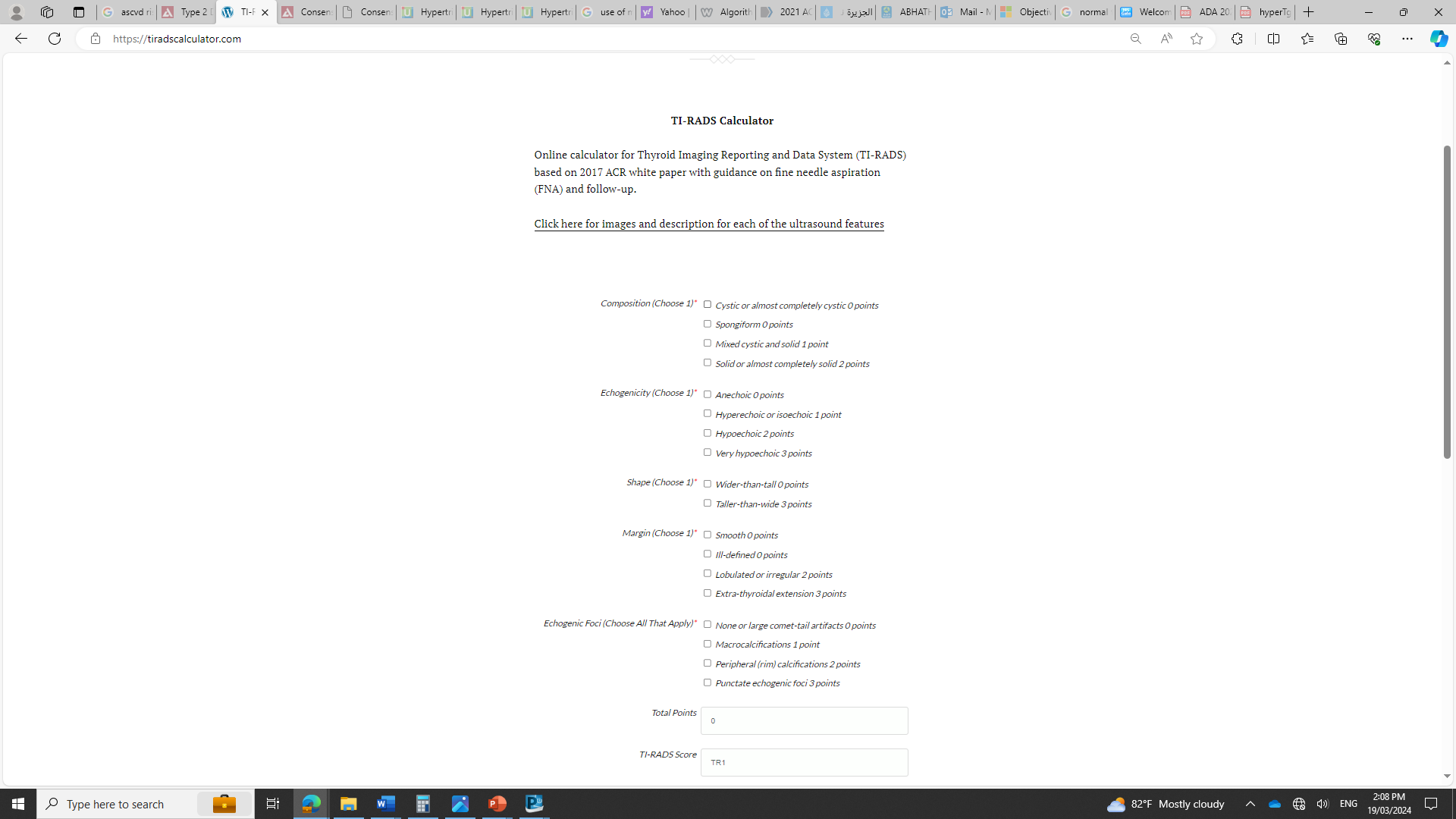 Thyroid nodule: 
ACR-TIRADS FNA algorithm
TR1
TR2
TR3
TR4
TR5
FNA if ≥2.5 cm
Follow up if ≥1.5 cm
(at 1,3,5 years)
FNA if ≥1.5 cm
Follow up if ≥1 cm
(at 1,2,3,5 years)
FNA if ≥1 cm
Follow up if ≥0.5 cm
(every year for 5 years)
No FNA
No follow up
American College of Radiology. AJR 2017;208;1331.
Thyroid nodules:when to do surgery ?
• Malignancy 
 • Suspicious for malignancy
 • Follicular neoplasm (FN) or suspicious for FN
 • Indeterminate cytology + high risk (consider)
 • Repeat non-diagnostic + high risk (consider)
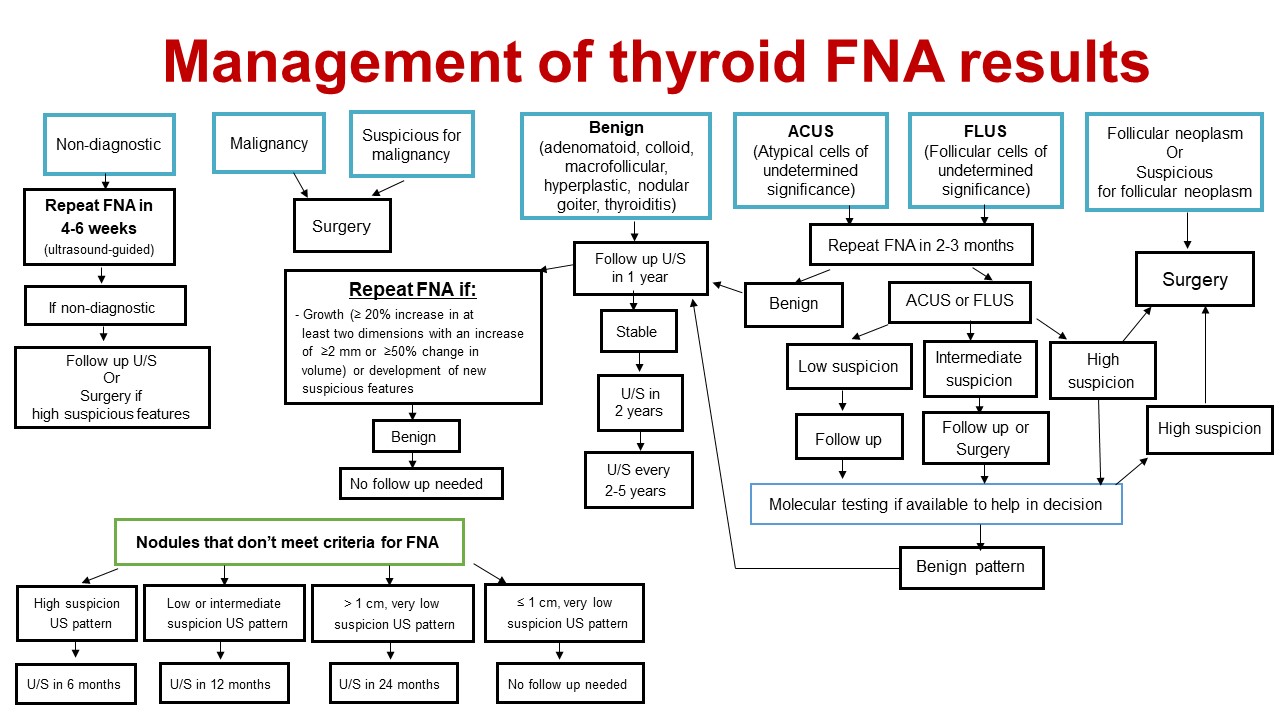 CASE 2
A 66-year-old lady had a recent acute minor 
    ischemic stroke 
Doppler ultrasound of the carotid arteries:
Showed 2  thyroid nodules 
She has no complaints
Physical exam including the thyroid was normal. 
How would you approach?
Incidentally-discovered thyroid nodule
(Thyroid incidentaloma)
Non-palpable thyroid nodules that are detected during
    other imaging procedures
Same approach as thyroid nodule 
History and physical examination 
Check TSH  
Thyroid ultrasound
American Thyroid Association/AACE. Thyroid 2012;22:1200
Evaluation of thyroid nodule
- History & examination
- Check TSH
Low TSH
Normal
TSH
High
 TSH
or
Thyroid scan
Non-functional
Hyperthyroidism
Neck ultrasound
Manage
accordingly
Go to FNA
algorithm
Case 3
A 48-year-old lady presents with neck swelling and 
   shortness of breath  
Neck swelling for 5 years 
SOB on exertion increasing over the last year
No medications 
Exam: pulse 90/min. diffusely enlarged Thyroid
TSH 1.2 (0.4-4.5)
How to approach?
Evaluation of goiter
Same history as thyroid nodules 
Rate of growth 
Compressive symptoms:
Dyspnea
Cough, wheezing
Change in voice 
Choking sensation  
Dysphagia 
Ask about “B” symptoms (fever, weight loss, sweating) 
Examination: 
Size, nodules, lymph nodes, tracheal deviation
Evaluation of goiter
TSH
Ultrasound neck:
Features, size and extension of thyroid 
Nodules (nature, size)
If hyperthyroidism, obtain thyroid scan 
If compressive symptoms:
CT scan neck (non-contrast) or MRI 
FNA algorithm for thyroid nodules 
Consider pulmonary function test for respiratory symptoms
Barium swallow for dysphagia
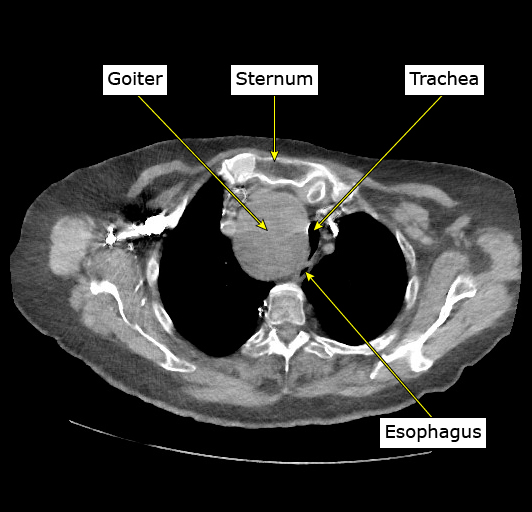 CT scan showing goiter causing tracheal 
displacement and narrowing
Indications for surgery for goiter
Compressive symptoms (confirmed to be caused 
    by the goiter)
Cosmetic reason 
Result of FNA requiring surgery